শুভেচ্ছা
পরিচিতি
শিক্ষক
পাঠ
নামঃপ্রনব সরকার
বিদ্যালয়ঃআদমখার কান্দি সঃ প্রাঃ বিদ্যাঃ 
উপজেলাঃকুলিয়ারচর
জেলাঃকিশোরগঞ্জ
শ্রেণীঃ 3য়
বিষয়  ঃপ্রাথমিক বিজ্ঞান
অধ্যায় ঃ২য় (জড় ও জীব )
সময় ঃ ৫০ মিনিট 
তারিখ ঃ১২/০৬/২০১৪
বলতো ছবিতে কি আছে ?
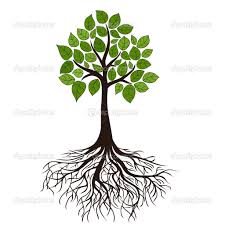 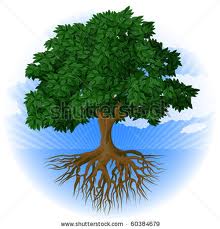 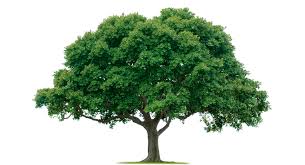 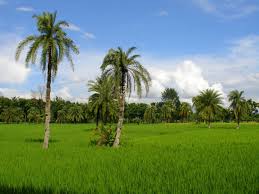 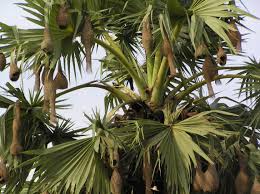 গাছ
আজকের পাঠের অংশ
বিভিন্ন ধরণের উদ্ভিদ।
শিখন ফল
শিক্ষার্থীরা উদ্ভিদ কত প্রকার তা জানবে।
সপুষ্পক উদ্ভিদ সর্ম্পকে জানবে।
অপুষ্পক উদ্ভিদ সর্ম্পকে জানবে।
বিরুৎ,গুল্ম ও বৃক্ষ সর্ম্পকে জানবে ও দেখে চিন্তে পারবে।
।
পাঠ উপস্থাপন
*  উদ্ভিদ কত প্রকার তা জানি।
চল আমরা সপুষ্পক উদ্ভিদ সর্ম্পকে জানি।
যে সকল উদ্ভিদের ফুল হয় তাকে বলে সপুষ্পক উদ্ভিদ।
                             যেমন ধর                                                                        






                         
                    
                      গোলাপ
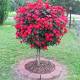 চল আমরা অপুষ্পক উদ্ভিদ সর্ম্পকে জানি।
যে সকল উদ্ভিদের ফুল হয় না তাকে বলা হয় অপুষ্পক উদ্ভিদ।
   যেমন -
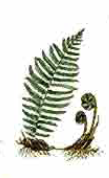 ঢেঁকি শাক
পাতা
প্রশাখা
কাণ্ড
শিকড়
এবার আমরা বিরুৎ জাতীয় উদ্ভিদ সর্ম্পকে জানব।
যে গাছের কান্ড বেশ নরম ,আকারে ছোট ও শিকড় মাটির গভীরে যায় না তাই হল বিরুৎ।
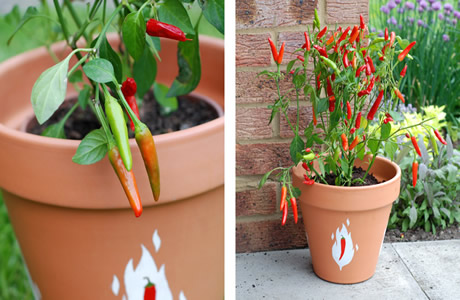 যেমনঃ
মরিচ গাছ
এবার আমরা গুল্ম জাতীয় উদ্ভিদ সর্ম্পকে জানব।
যে গাছের কান্ড শক্ত কিন্তু শাখা প্রশাখা ছোট,ও চিকন এবং শিকড় মাটির গভীরে যায় না তাই হল গুল্ম।
গোলাপ গাছ
এবার আমরা বৃক্ষ জাতীয় উদ্ভিদ সর্ম্পকে জানব।
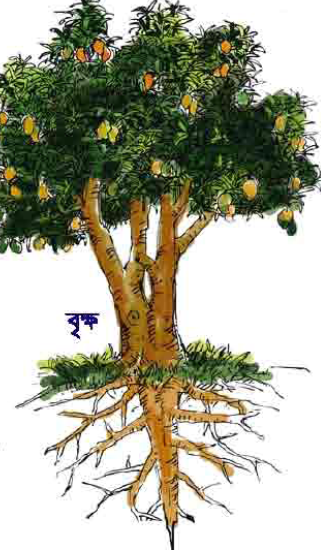 আম গাছের কান্ড শক্ত ও মোটা,অনেক শাখা প্রশাখা আছে এবং শিকড় মাটির গভীরে যায় তাই হল বৃক্ষ।
যেমন-
আম গাছ
নিরব পাঠ
চল আমরা পৃষ্ঠা ৮ এর “বিভিন্ন ধরণের উদ্ভিদ” এই অংশ টুকু মনে মনে পড়ি । 
                                                সময়ঃ ৫ মিনিট
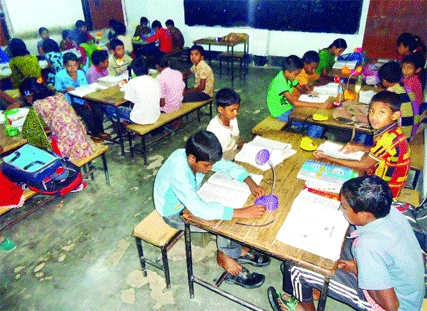 দলীয় /জোড়ায় কাজ
শিক্ষার্থীদের দলে দলে ভাগ করে,সপুষ্পক উদ্ভিদ,অপুষ্পক উদ্ভিদ,বিরুৎ,গুল্ম ও বৃক্ষ জাতীয় উদ্ভিদ সর্ম্পকে আলোচনা করবে।
মূল্যায়ন
সপুষ্পক ও অপুষ্পক উদ্ভিদ কাহাকে বলে? তা লিখ।
বিরুৎ জাতীয় উদ্ভিদ কি?
গুল্ম জাতীয় উদ্ভিদ কি?
বৃক্ষ জাতীয় উদ্ভিদ কি?
২টি সপুষ্পক উদ্ভিদ,অপুষ্পক উদ্ভিদের নাম।

২টি বিরুৎ ,গুল্ম ও বৃক্ষ জাতীয় উদ্ভিদের নাম।
বাড়ীর কাজ
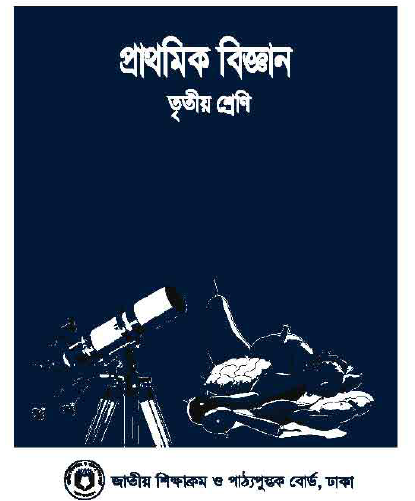 শুভ বিদায়
ধন্যবাদ